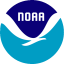 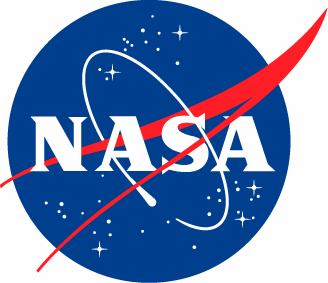 Congregation of Vapors:  Towards a Synoptic View of Water Vapor in Support of Airborne IR AstronomyJeffrey E. Van Cleve1,2, Tom Roellig1, Allan Meyer3, Dale Hurst4,5, Emrys Hall4,5, and Allen Jordan4,51NASA Ames Research Center, 2SETI Institute, 3USRA-SOFIA Science Center, 4CIRES CU Boulder, 5NOAA ESRL GMD Boulder
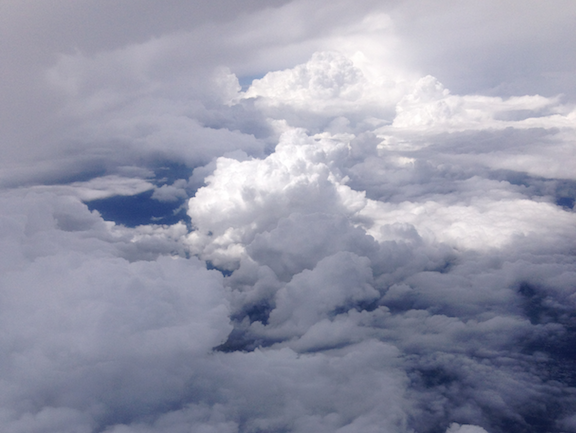 this most excellent canopy the air, look you, this brave o'er hanging firmament, this majestical roof, fretted with golden fire: why, it appeareth no other thing to me, than a foul and pestilent congregation of vapours –Hamlet, Infrared Astronomer of Denmark
(Atmospheric) Science Enabled by Novel Infrared (Astronomical) Instrumentation: 6/26/2017
1
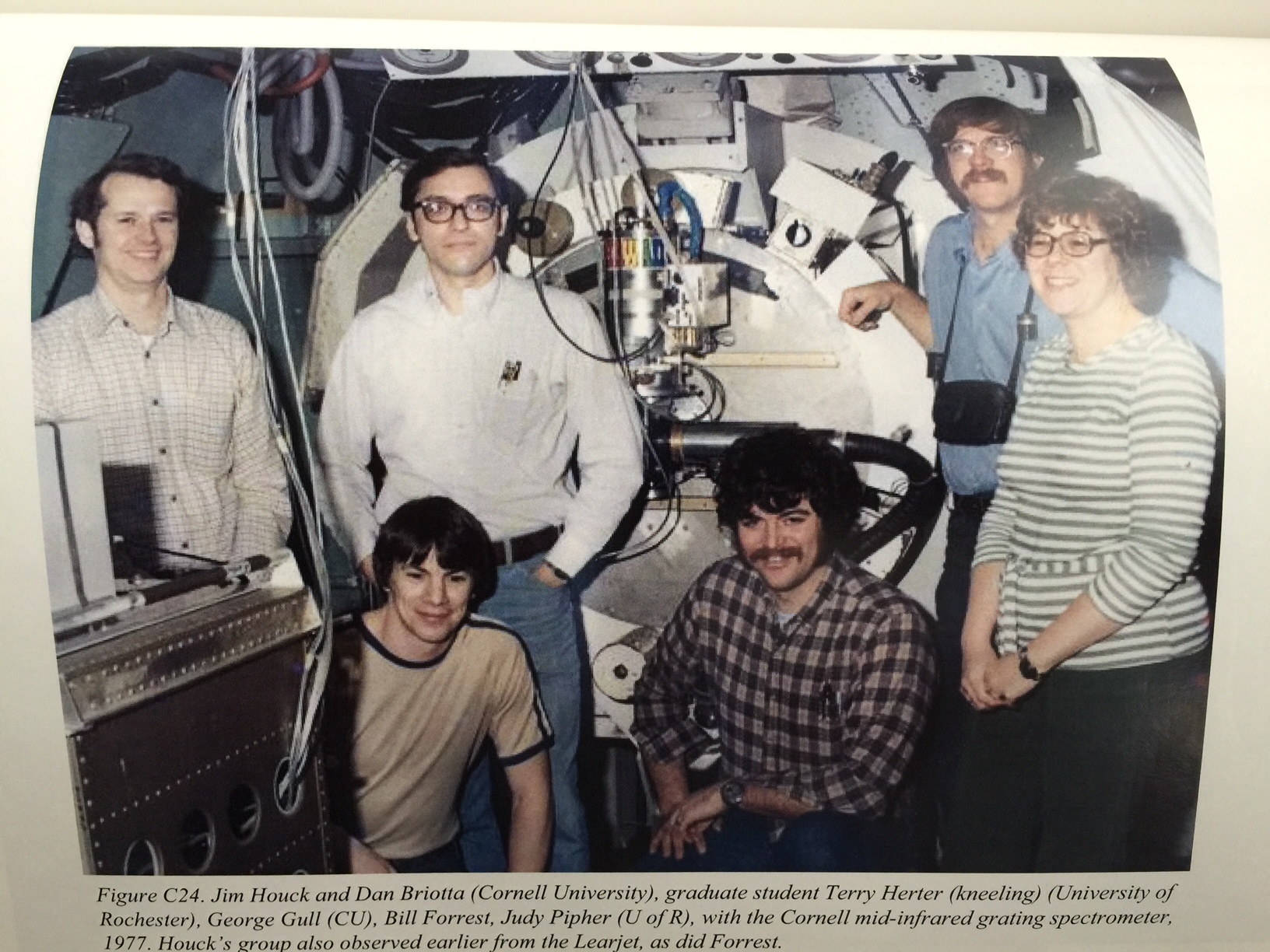 Generations
This picture, taken 40 years ago and shown in Ed Erickson’s and Allan Meyer’s KAO history, illustrates why we are gathered here today
Jim built a community of smart, decent, and humorous people 
He told me many stories about adventures on the KAO, and even though 22 years passed before I went airborne, those yarns were part of why I joined SOFIA
On SOFIA, one of my jobs was flight planning, which got me interested in atmospheric science -- in particular, wind and water vapor near the tropopause
2
Atmospheric Science and IR astronomy Meet in the Study of Water Vapor above 9.1 km
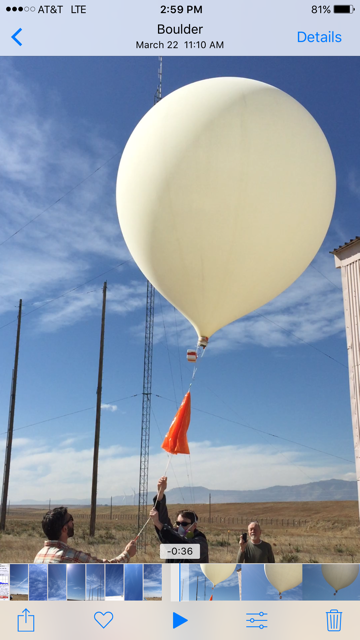 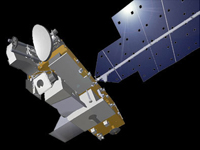 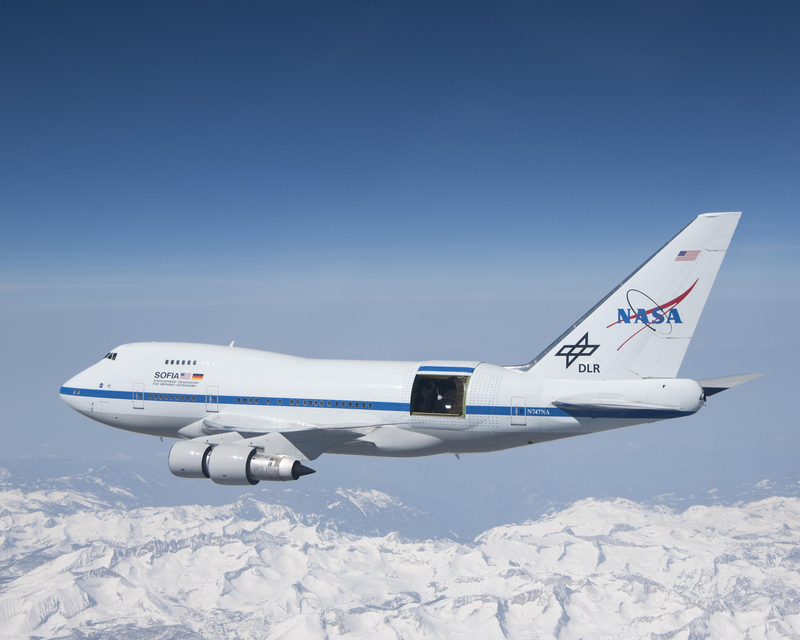 AURA-Microwave Limb Sounder (MLS)
SOFIA Water Vapor Monitor (WVM), used to calibrate IR astronomical data
NOAA Frost Point Hygrometer (FPH)
FPH measures water vapor in-situ up to 28 km with a vertical sampling of 250 m
Accuracy <0.5 ppm or 10% H2O mass mixing ratio (MMR) under upper troposphere/lower stratosphere (UTLS) conditions
“Gold standard” for calibrating satellite data
Monthly launches from Boulder, Lauder NZ, and Hilo under mostly clear conditions
Public data https://www.esrl.noaa.gov/gmd/ozwv/wvap
This talk focuses on connecting these;  there are many other platforms and methods in atmospheric science
3
Overview:  the “Astro-Atmo” Boundary of Two Sciences
SOFIA needs total precipitable water (TPW) above the aircraft and an atmospheric model that can convert TPW into absorption at IR wavelengths for calibration
While WVM measures TPW, direct use of WVM data for IR calibration has fallen short of expectations
We are investigating whether in-situ measurement of WV mass mixing ratio (MMR) is a useful adjunct to WVM and calibration models
A commercial, cryogen-free aircraft instrument exists which can measure the low MMRs (3-50 ppm) corresponding to the low TPWs (4-20 um) relevant to SOFIA 
Atmospheric science would like to have more aircraft which measure WV and O3 in-situ while going about other missions
IAGOS-CARIBIC package for commercial airliners
We presented a poster at the NOAA ESRL Global Monitoring Annual Conference 2017 to interest atmospheric scientists the mutual benefits of putting an atmospheric science package on SOFIA
4
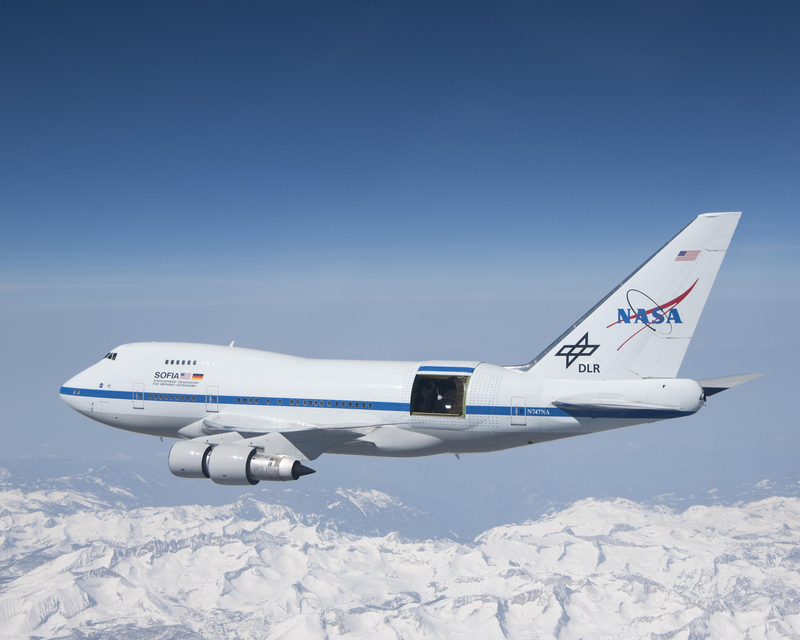 Why Even the Last 20 mm of Water Vapor Matters
If the water vapor near the top of the troposphere could be seen, it might appear to the pilot or passenger of an aircraft  flying just above the tropopause like the top of a fog bank – Meyer (2013)
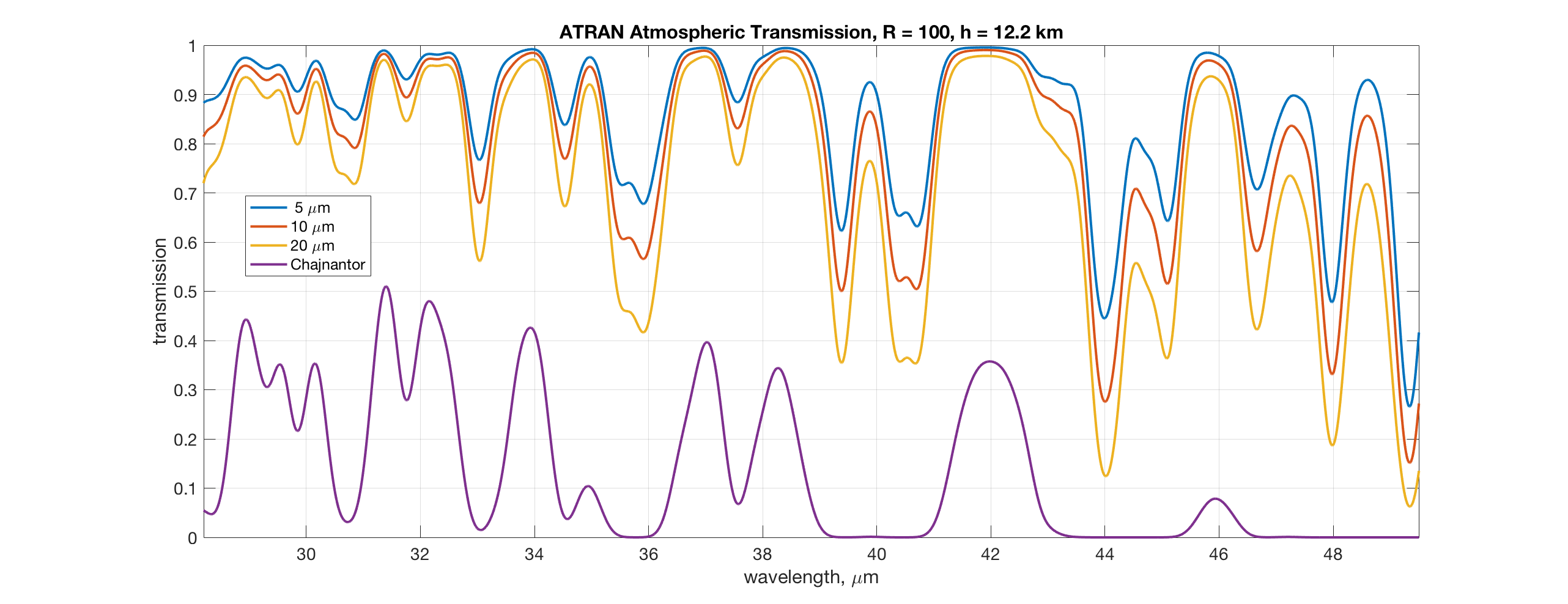 Maximum JWST l
Atmospheric transmission to the zenith at an altitude of 12.2 km (40 kft) with varying amount of TPW smoothed to a spectral resolution R  =  / = 100,  compared to TPW = 400 um (1st quartile winter) at the driest non-Antarctic ground-based site, the ALMA-APEX site in Chajnantor, Chile.  Calculations from ATRAN (S. Lord 1992)
More advanced models which also include collision-induced absorption (Guan et al, 2012, S. Paine 2011) are used in attempts at model-based calibration.
5
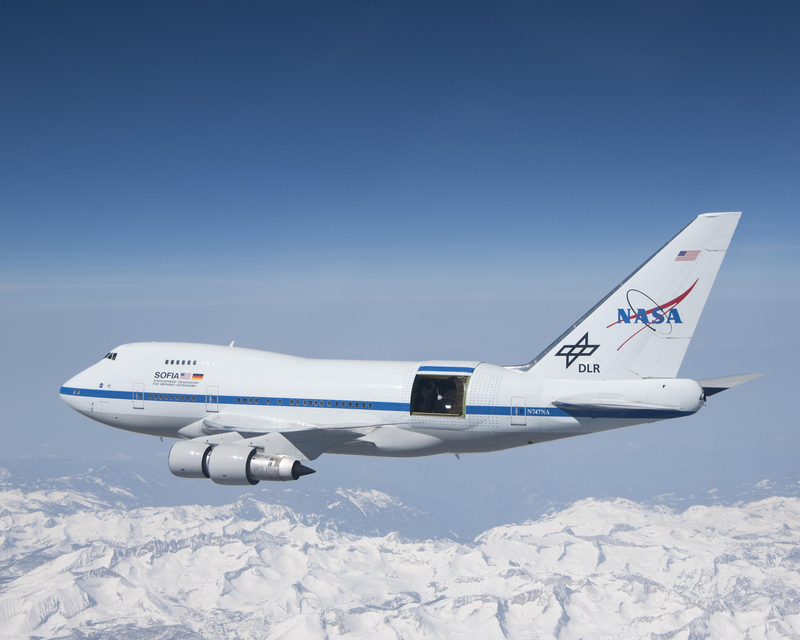 Why Not Use Other People’s Weather Data?
Satellites cannot simultaneously provide the sensitivity and temporal, spatial, and vertical resolution required to calibrate SOFIA data
WV scale height is 1.3 +/- 0.1 km (Haas & Pfister, 1998 – HP98;  our FPH results in a later slide) so <650 m sampling is required to integrate TPW
WV correlation time and length at these altitudes TBD but less than several hours/few 100 km (Hurst et al., 2014) 
Most of the WV is below 9.1 km so nadir sensors (GOES) have a hard time seeing what’s above 9.1 km
Radiosondes are too sparse in space and time, and their standard hygrometers are not sensitive enough
Global Forecasting System (GFS) analysis products, which assimilate a finite set of imperfect, irregularly distributed observations onto a regular grid in space and time may be helpful, but have poor vertical sampling and wet bias at SOFIA flight levels
Initial investigation gave factor of two agreement with WVM, not good enough for calibration.
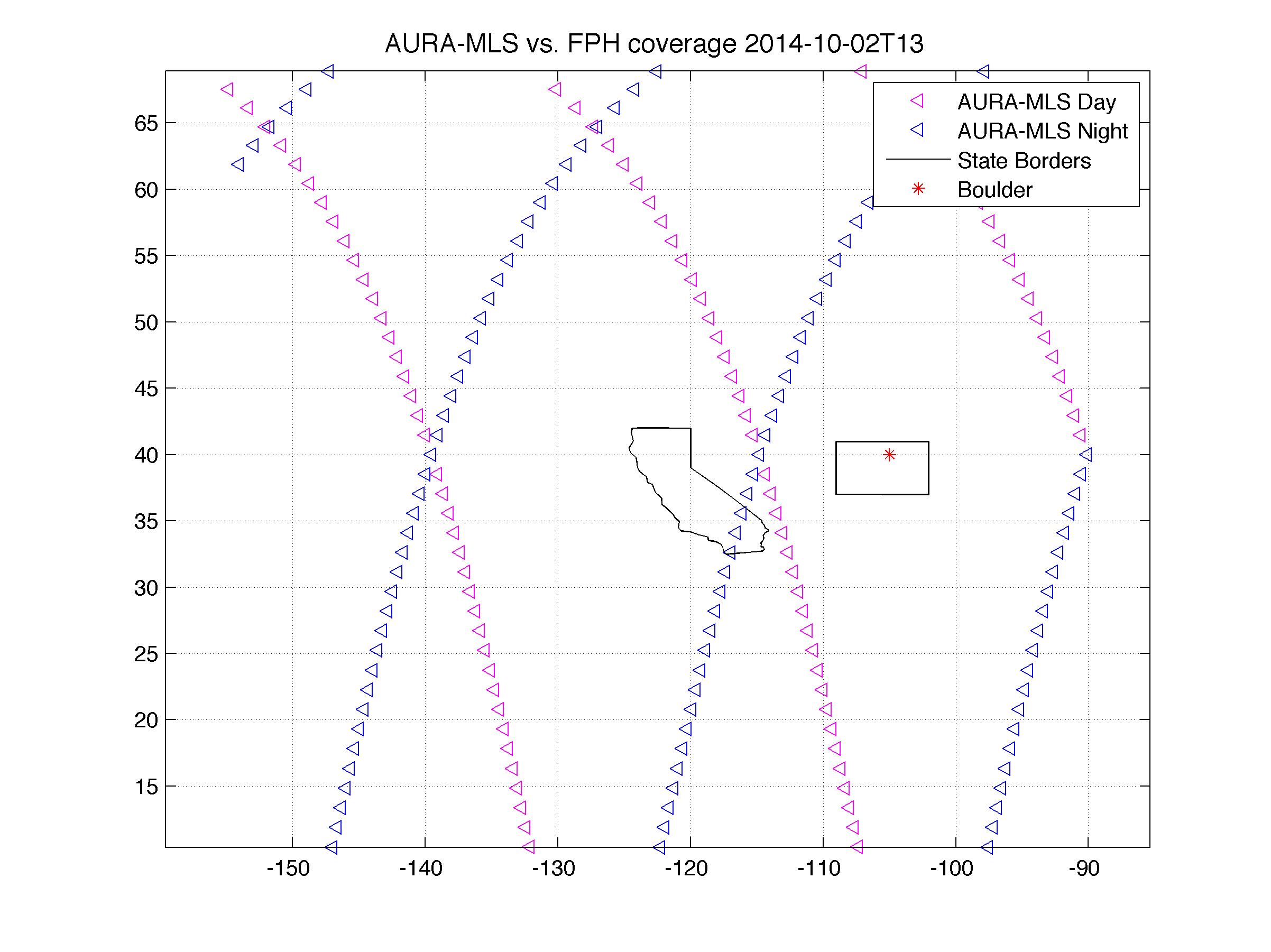 AURA-MLS is too sparse spatially and temporally, and the vertical resolution is ~3 km
6
Introducing the SOFIA Water Vapor Monitor
In order for SOFIA’s science instruments (SIs) to spend most of their time observing science targets instead of calibrator targets, SOFIA’s WVM continually measures TPW using the 183 GHz WV absorption line while the astronomical instruments are collecting data. 
Looks out same side of aircraft as the telescope, at a fixed elevation angle of 40 degrees
Not mounted to moving mass of telescope as in some other observatories
Software calculates TPW and WV along telescope line-of-sight to write into FITS headers of science data and engineering housekeeping archive
TPW is usually called Zenith Water Vapor (ZWV) by SOFIA but not by atmospheric science
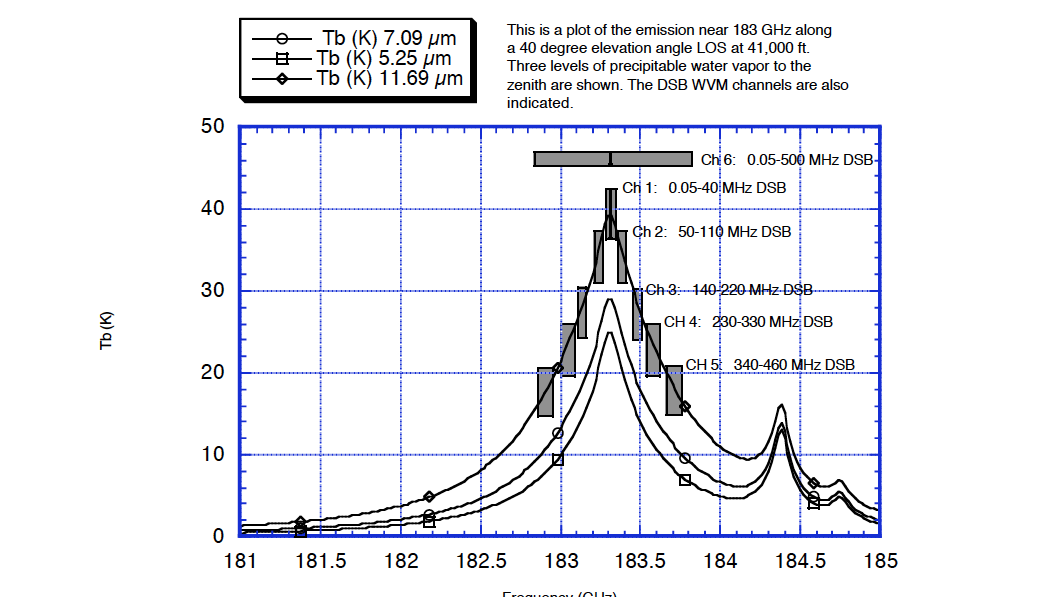 Developed by SOFIA instead of commercially purchased because of unique airworthiness, sensitivity, and accuracy requirements
7
Something is Lacking in the WV “Rosetta Stone”
Using atmospheric models to convert WVM TPW to IR absorption corrections has not lived up to expectations.  
Even cross-calibration between different bands of the same SOFIA instrument (GREAT) give inconsistent results (Guan et al., 2012).  
In search of new data or model insights, look for correlations between MMR and TPW in FPH data
Example Astro-Atmo Question:  How well can we predict Total Precipitable Water (TPW) above an altitude given only H2O mass mixing ratio (MMR) measurements at that altitude, using NOAA FPH data?
8
How the NOAA FPH Works
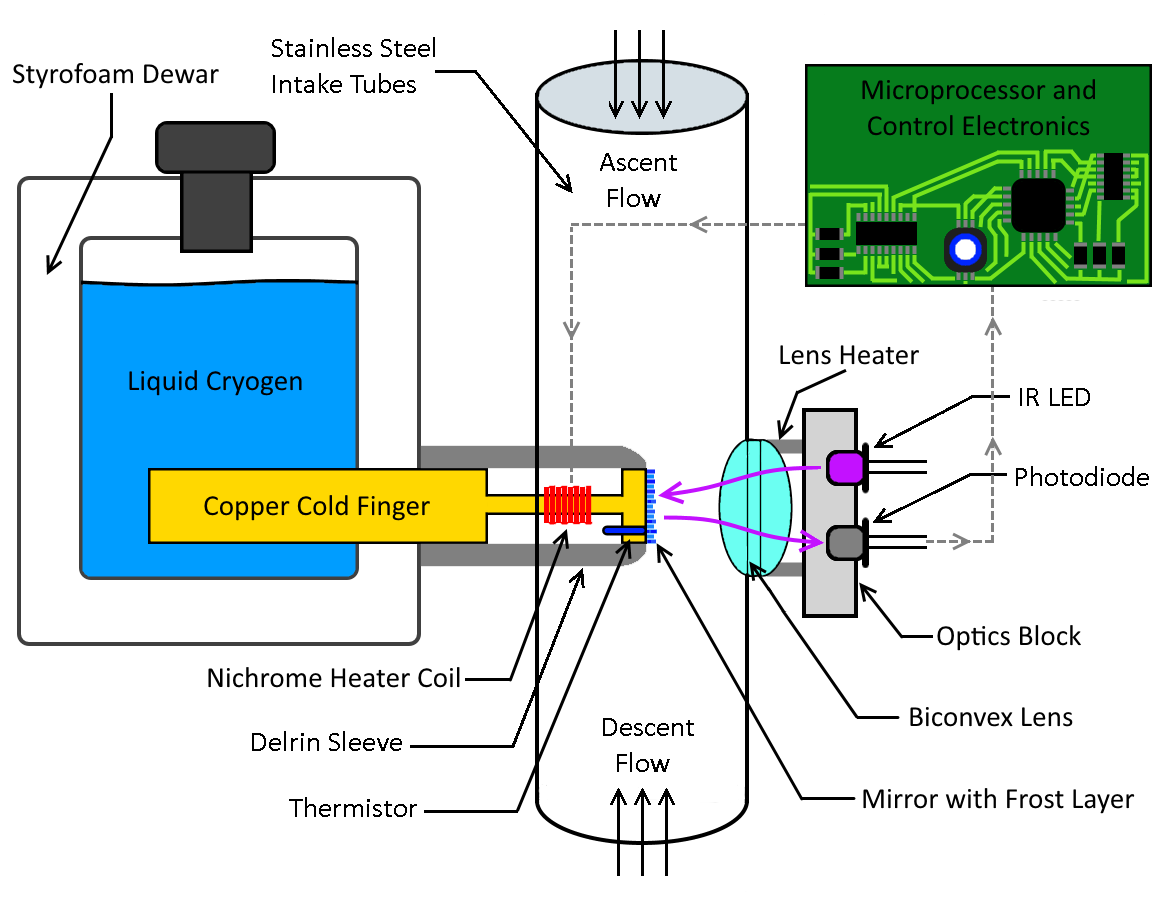 Feedback loop adjusts mirror temperature to maintain constant signal = frost on mirror in equilibrium with MMR
Buck CR-2 aircraft FPH is cryogen-free but otherwise uses the same physics
https://www.esrl.noaa.gov/gmd/ozwv/wvap/instrument.html
9
Example FPH Data
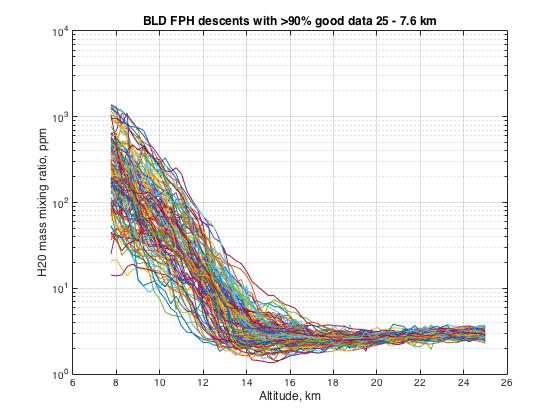 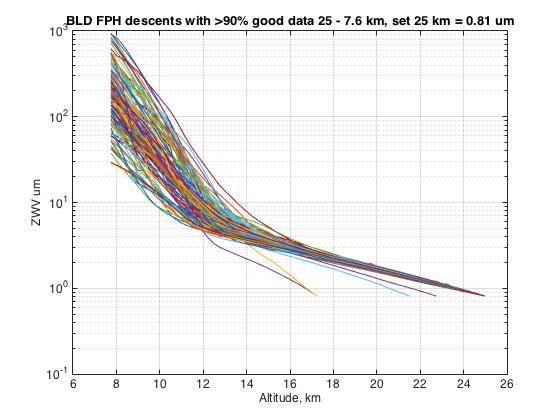 Integrate this  to get this
Then index data by altitude to get TPW vs MMR over set of flights
10
Universal WV Model For Initial Analysis
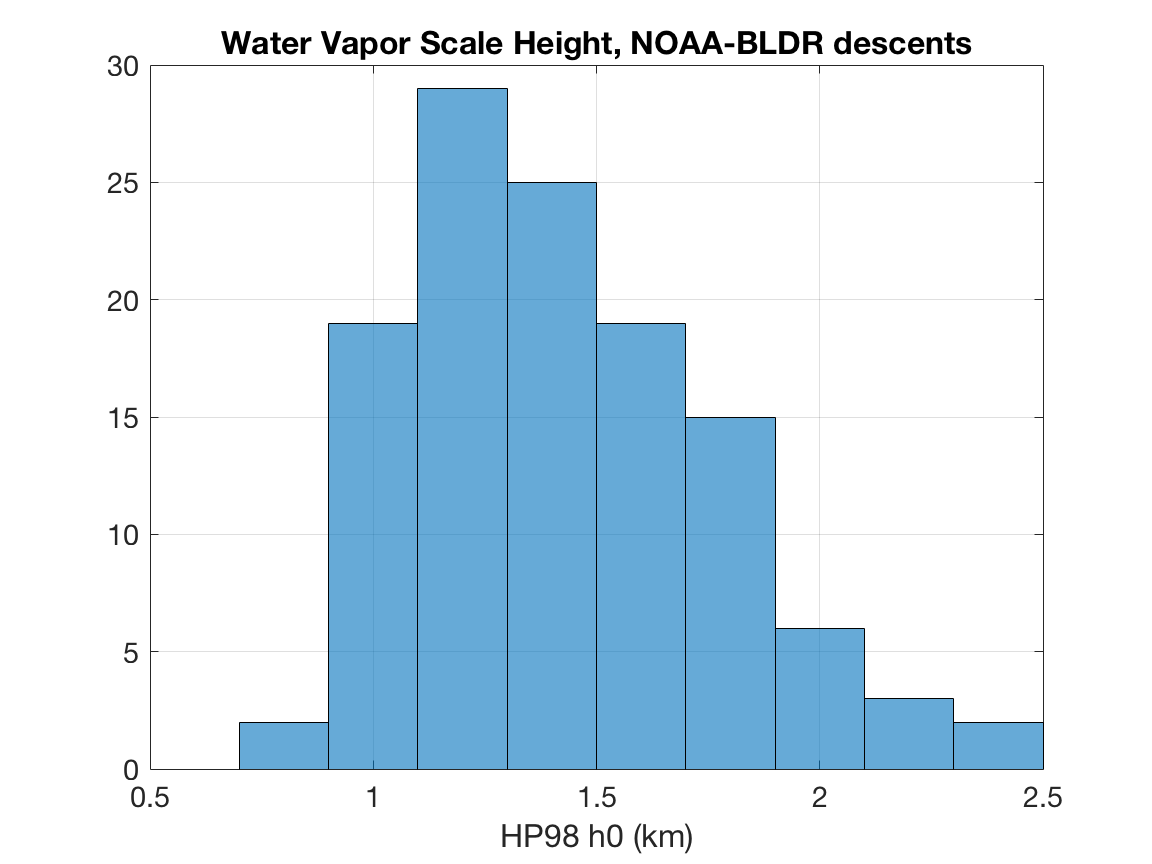 11
Detailed Analysis Method
Select descent data with <10% gapped data (code -999), no gaps >= 1 km,  and good data up to at least 23.5 km
Linearly fill gaps
At each altitude in a flight, integrate MMR over pressure between the pressure at that altitude and 25 mbar and add a constant 0.8 um TPW above 25 km/25 mbar
For each altitude, select the MMR result at that altitude from each flight and plot TPW vs. MMR on a log-log scale.
After seeing that the universal HP98 model did not work well at higher altitudes, empirically fit the data to a power law (straight line on log-log  plot)
Where HP98 gives a greater TPW at a given MMR then the power law, use HP98
Iterate the power law fit, excluding the points for which the power law was replaced by HP98 in the previous step
Fit the power low exponent and prefactor themselves to a linear function of altitude (uber fit)
Regression against ozone, tropopause pressure height, and temperature did not improve the results.
12
Result:  In clear skies or above light cirrus, TPW can be predicted from MMR and altitude to an accuracy from 9% at 13.8 km to 24% at 10.8 km (rms error)
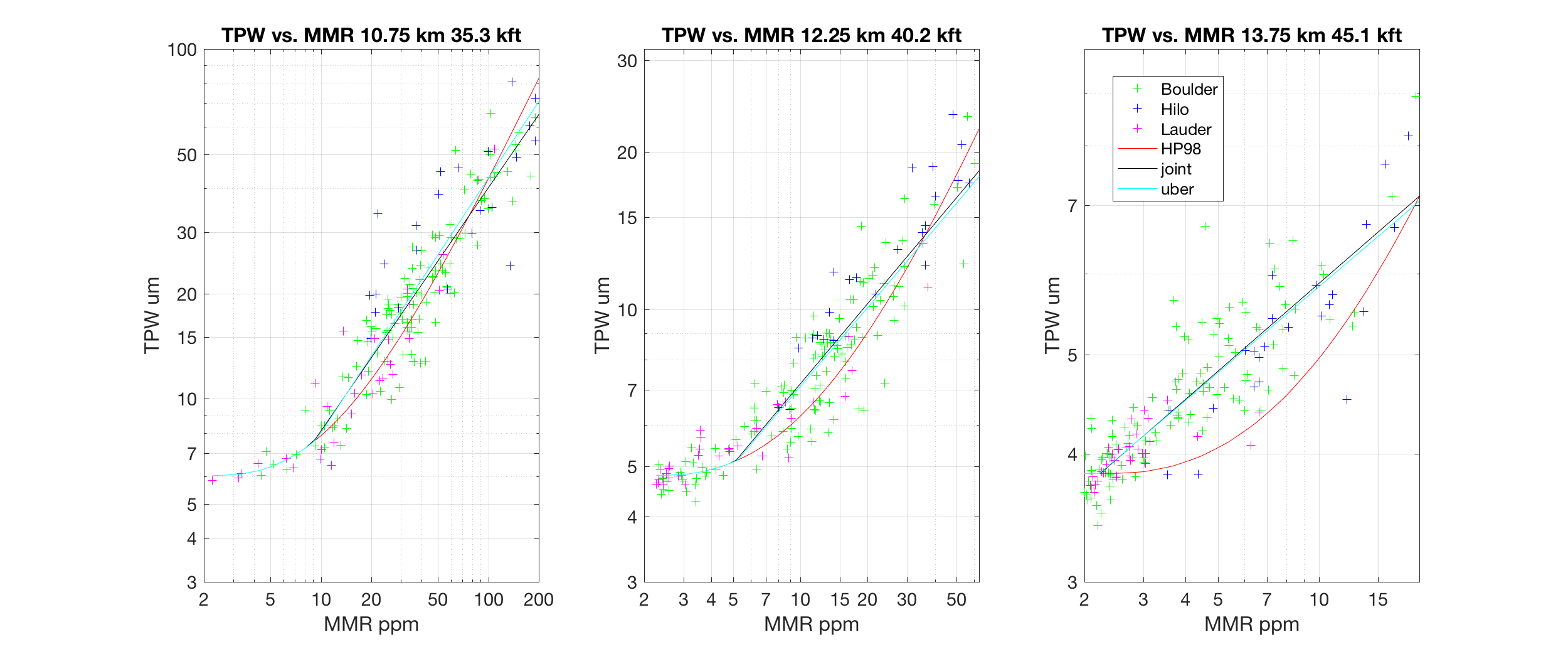 Example plots for various altitudes showing correlation of TPW vs. MMR at fixed altitude for all FPH descent data from all 3 stations. The joint fit is the maximum of HP98 and a power-law fit to the data at fixed altitude.. At the lowest MMRs, the uber, joint, and HP98 fits are indistinguishable and appear as the cyan line.
13
Application to SOFIA
An aircraft FPH (Buck Instruments http://www.hygrometers.com CR-2) instruments, as used the successful IAGOS-CARIBIC package (Brenninkmeijer, 2007) for commercial airliners, would allow SOFIA to serve atmospheric science as well as astronomy.
CR-2 uses a Ricor K548 rotary Stirling-cycle tactical cryocooler
CR-2 can measure frost point down to  -100 °C.  Required minimum for SOFIA is -80 °C, corresponding to 2.3 ppm MMR at 13.7 km/148 mbar (http://www.michell.com/us/calculator)
CR-2 lists for $55K + cost for Buck to modify TAT probe + cost to install in SOFIA and certify
While the CR-2 is automated, scientific and engineering skill is needed to design a clean sampling system and start the instrument at the right time to nucleate a frost layer without getting too much water in the system
Andreas Zahn of IAGOS-CARIBIC has this experience
Recommend installing on upper deck (like WVM) so human in-flight oversight and access possible
The CR-2 could serve as a backup and cross-check on the WVM microwave measurements
Having CR-2 and WVM data from the same flight could test atmospheric models to be used for calibration
14
Dynamic Range – Keep Inlet Tubes Dry! (from John Barrick, LaRC)
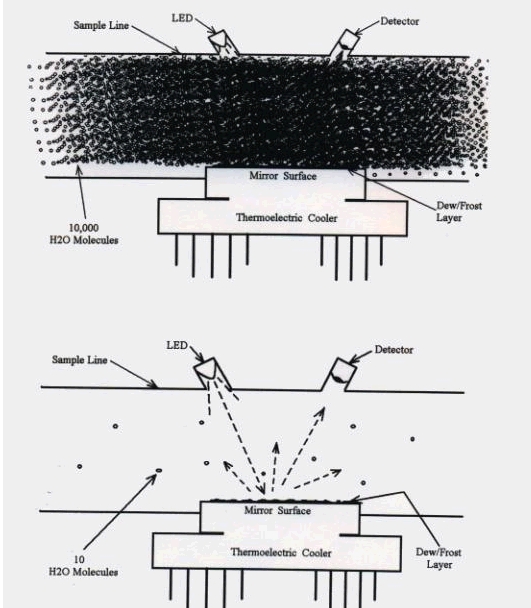 Planetary Boundary Layer and
Lower Troposphere
Upper Troposphere
Lower Stratosphere.

Leaks from cabin and wet air on ascent can dominate signal of interest  keep tubes tight, clean, and warm
15
The CR-2 and other FPHs have been flown on other research aircraft, including the NASA DC-8
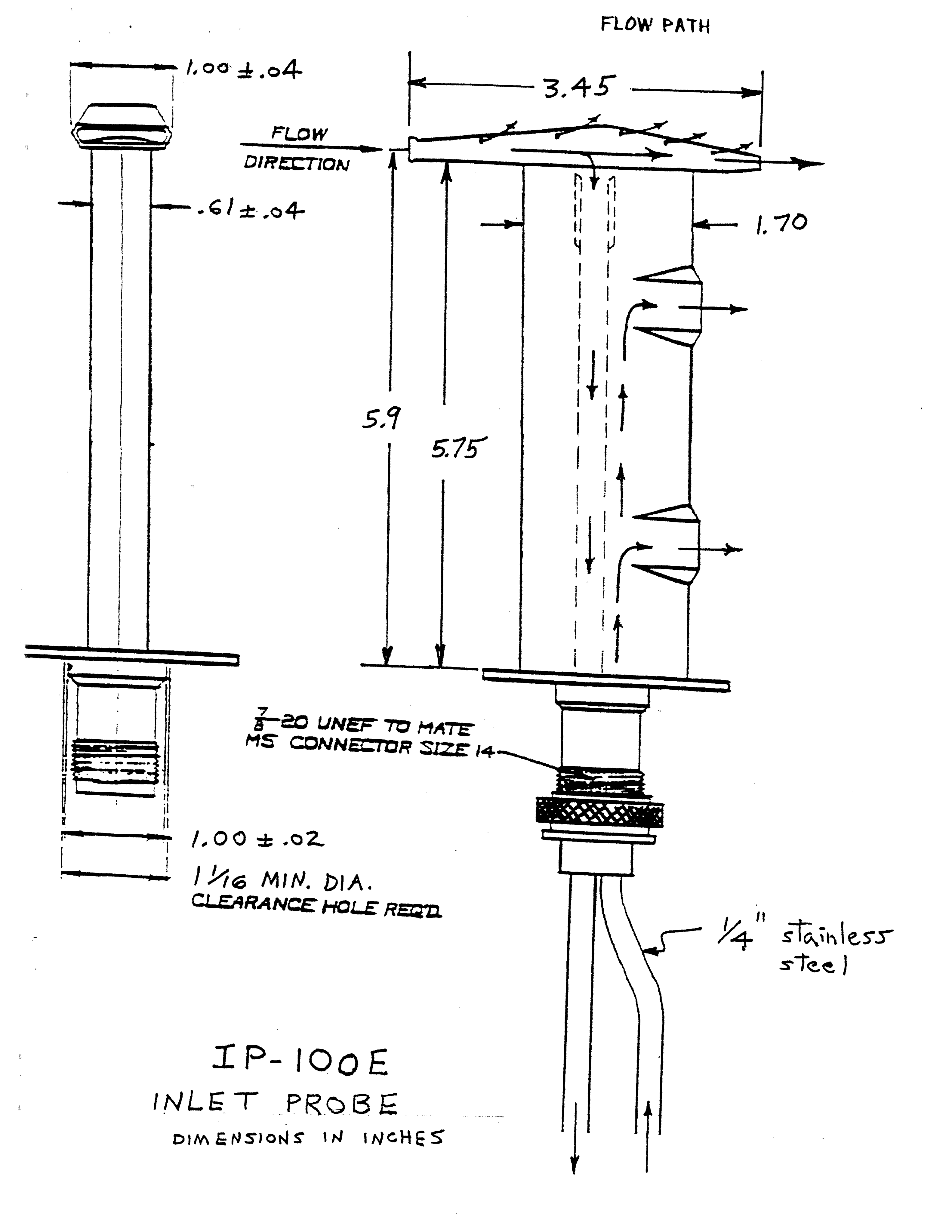 Detail of droplet-excluding inlet probe made for CR-2 by Buck from Rosemount housing
16
Future Astro-Atmo Questions
How is the distribution of WV above clouds at FPH vertical resolution different from its distribution under hitherto typical FPH launch conditions (clear or light cirrus)?
What is the correlation length and time for WV between 10.7 and 13.7 km?  Under what circumstances could AURA-MLS data be useful for calculating TPW above SOFIA?
Can WV Raman backscatter LIDAR facilities at Edwards and JPL Table Mountain provide a useful complementary data for the WVM during SOFIA takeoffs and landings?
Can GFS-FNL products be used to calculate TPW to 25% accuracy or better?
Would monitoring O3 column density on-board be of value to SOFIA for precise optical and 9-10 mm observations?
17
Example “Final Analysis” Converted to TPW
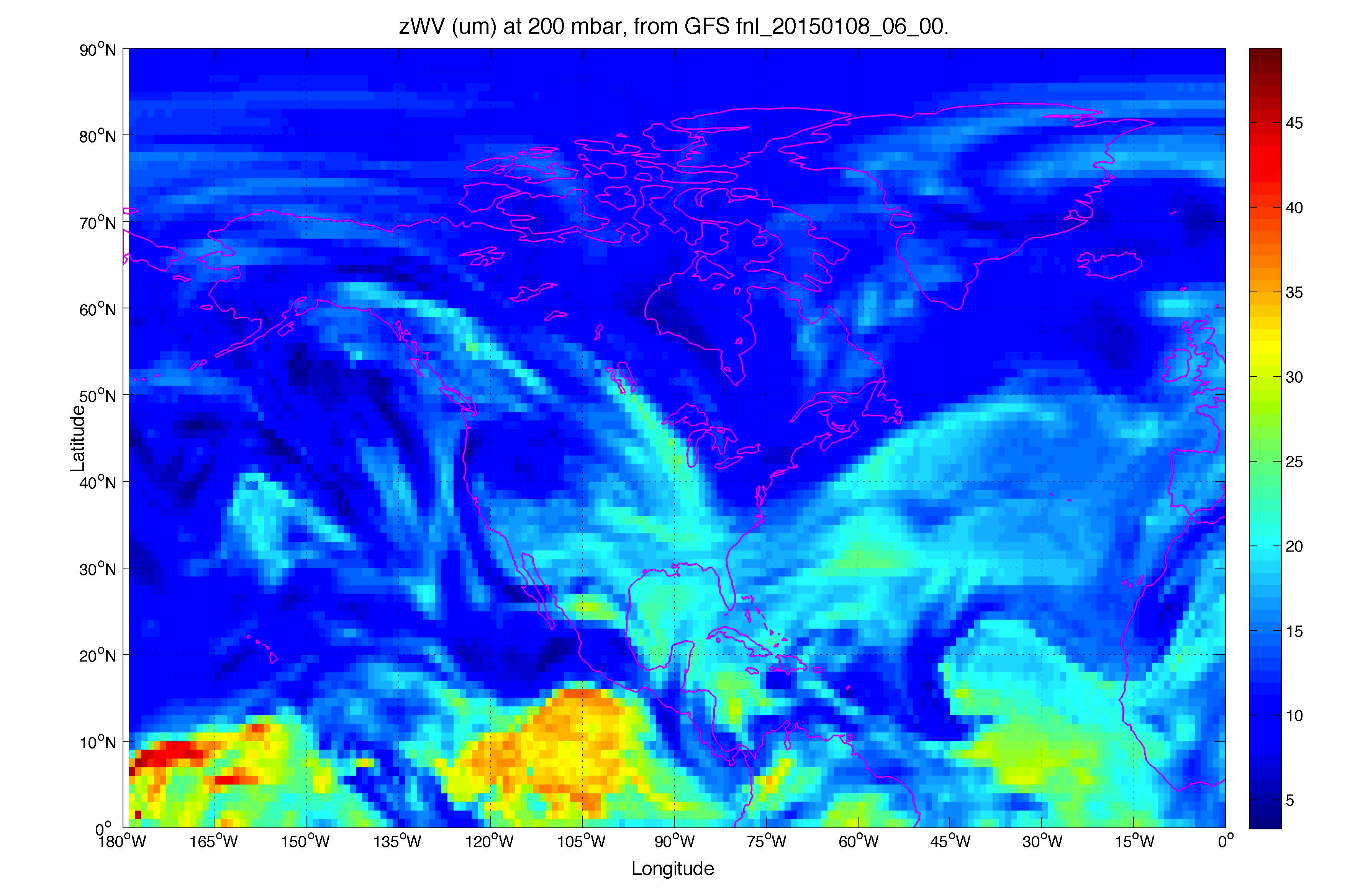 18
References
Brenninkmeijer, C. A. M., et al., 2007, Atmospheric Chemistry and Physics 7, 4953
Erickson, E. F., 1998, PASP 110, 1098
Guan et al., 2012, A&A 542, L4
Haas, M., and Pfister, L., 1998, PASP 110, 339
Hurst et al. 2014, JGR-A 119, 1612 
Meyer, A. W.  (2013) “Airborne Astronomy: an Assessment of Some Aspects of the First Year of SOFIA Science Operations” Dr. der I. dissertation, U. Stuttgart
Roellig, T., Yuen, L., Sisson, D., and Meyer, A. 2010, SPIE 7733, 773339
19